Wallet List Before Creating a 50 Year Expiration Certificagte
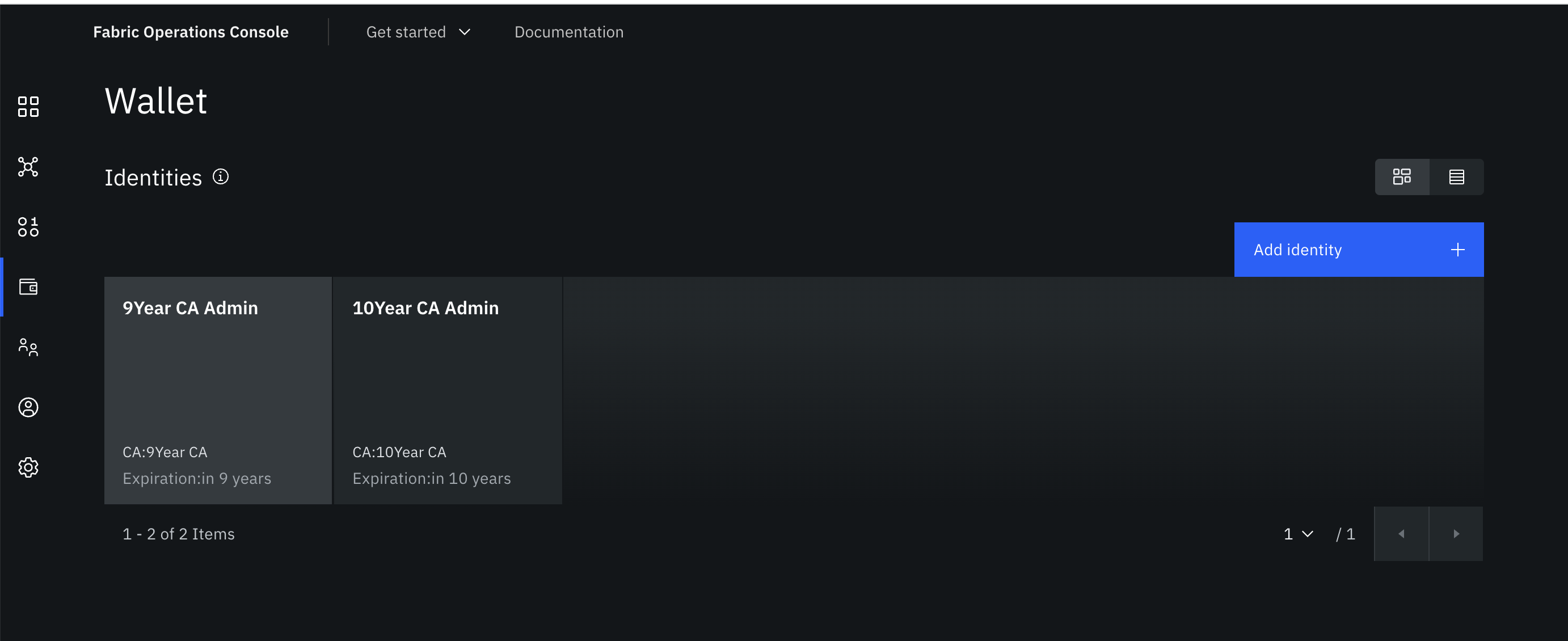 Create a CA to issue 50 Years Expiration Certificates
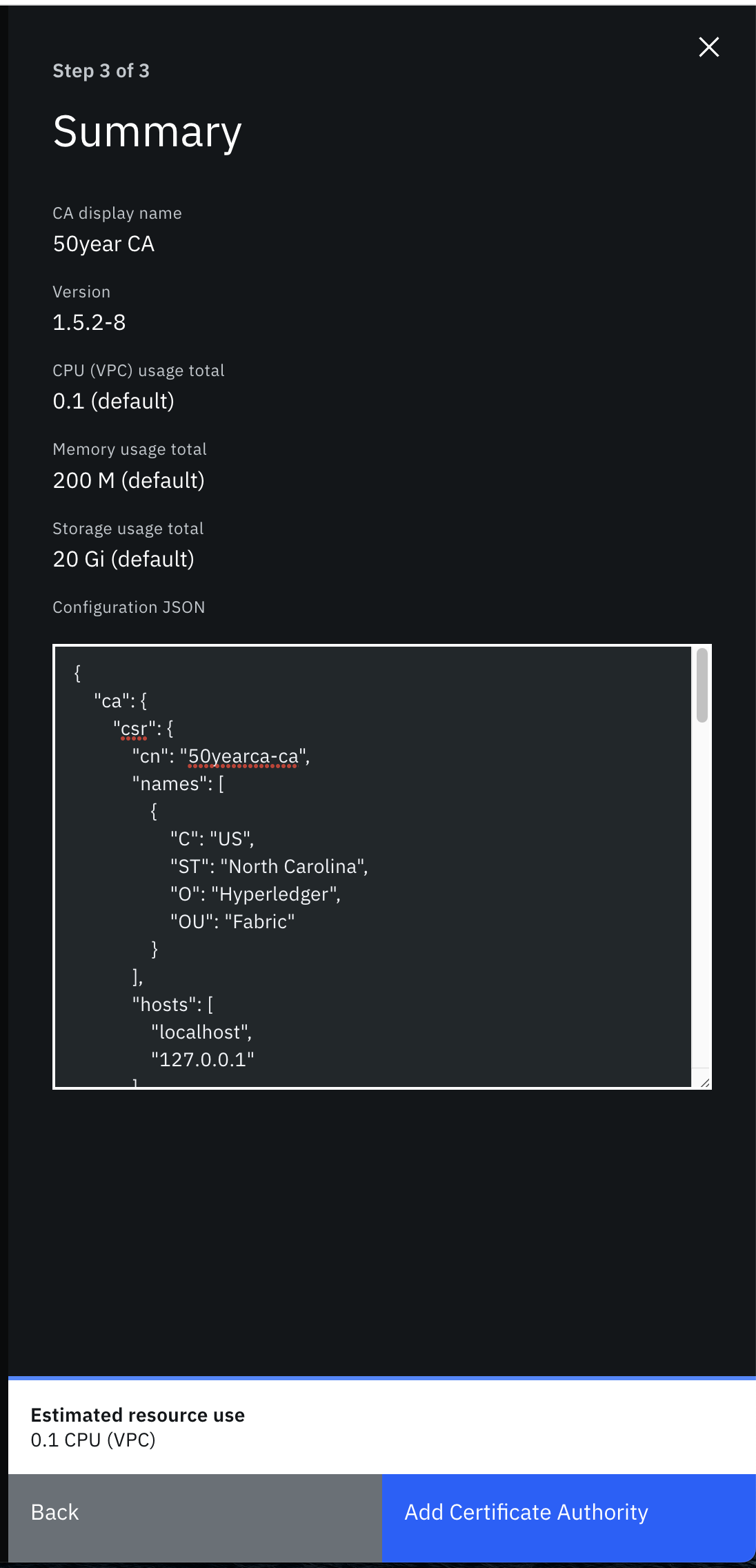 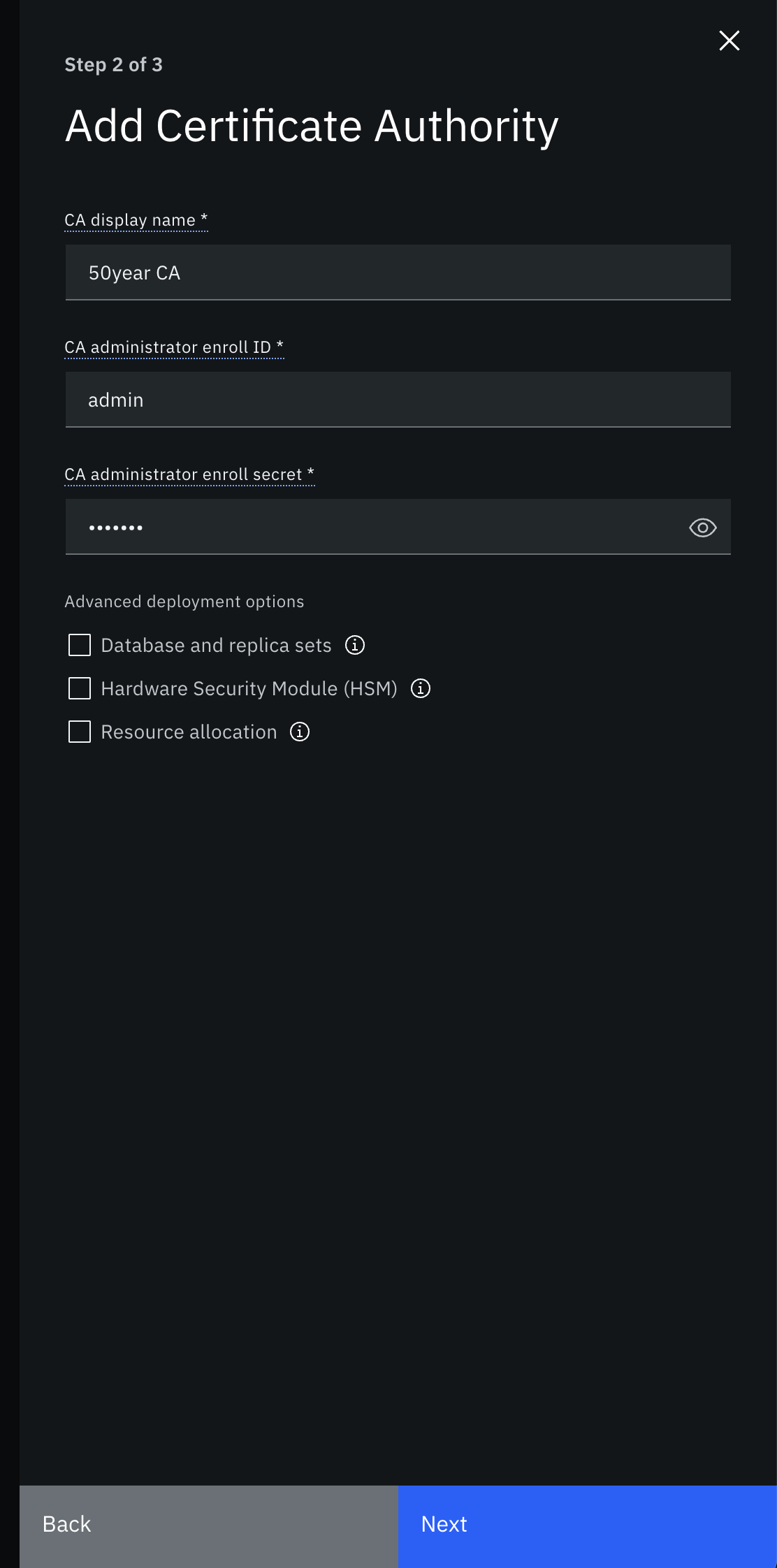 JSON File for CA creation
Associate and Issue Certificate for CA Admin
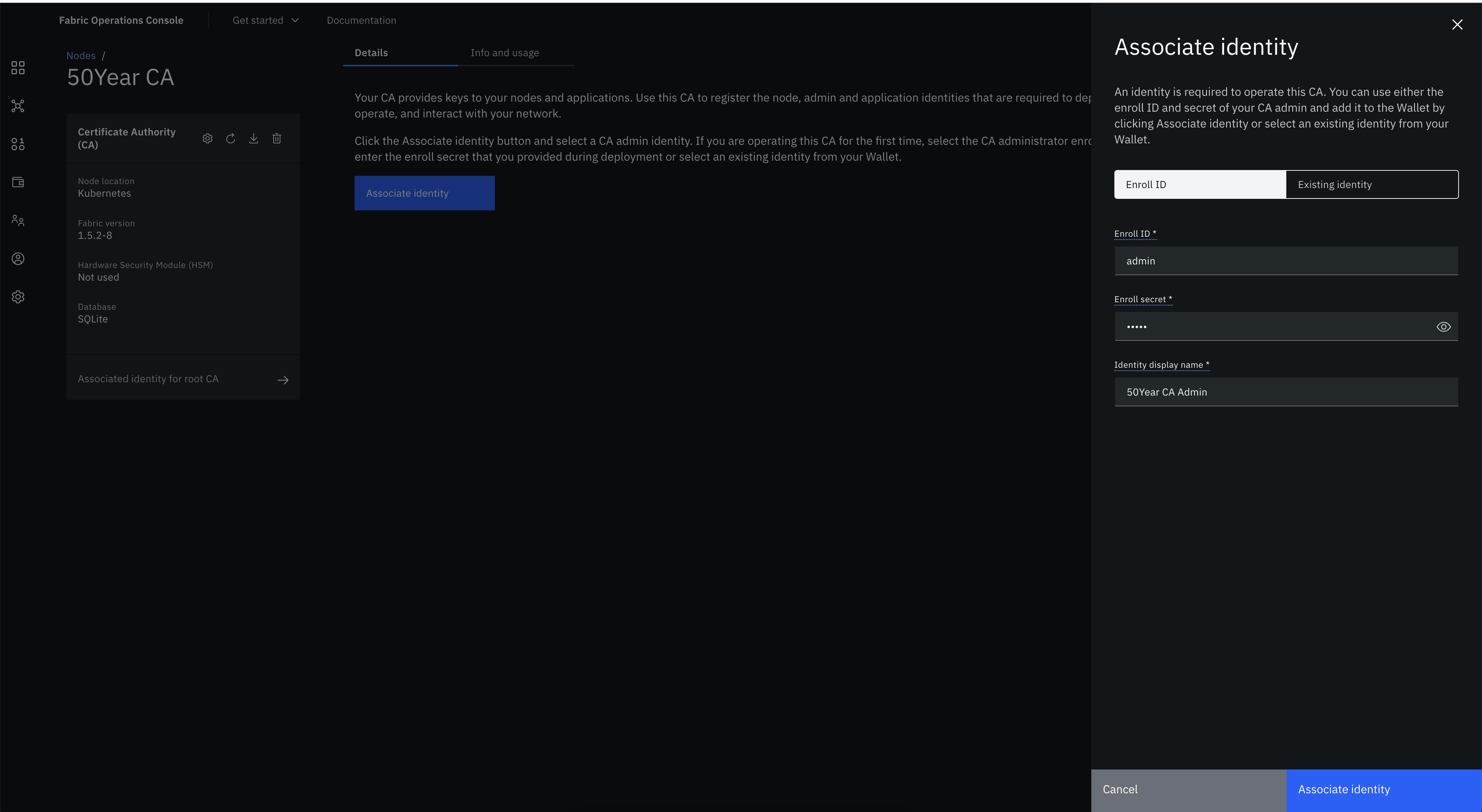 Wallet List After Creating a 50 Year Expiration Certificagte
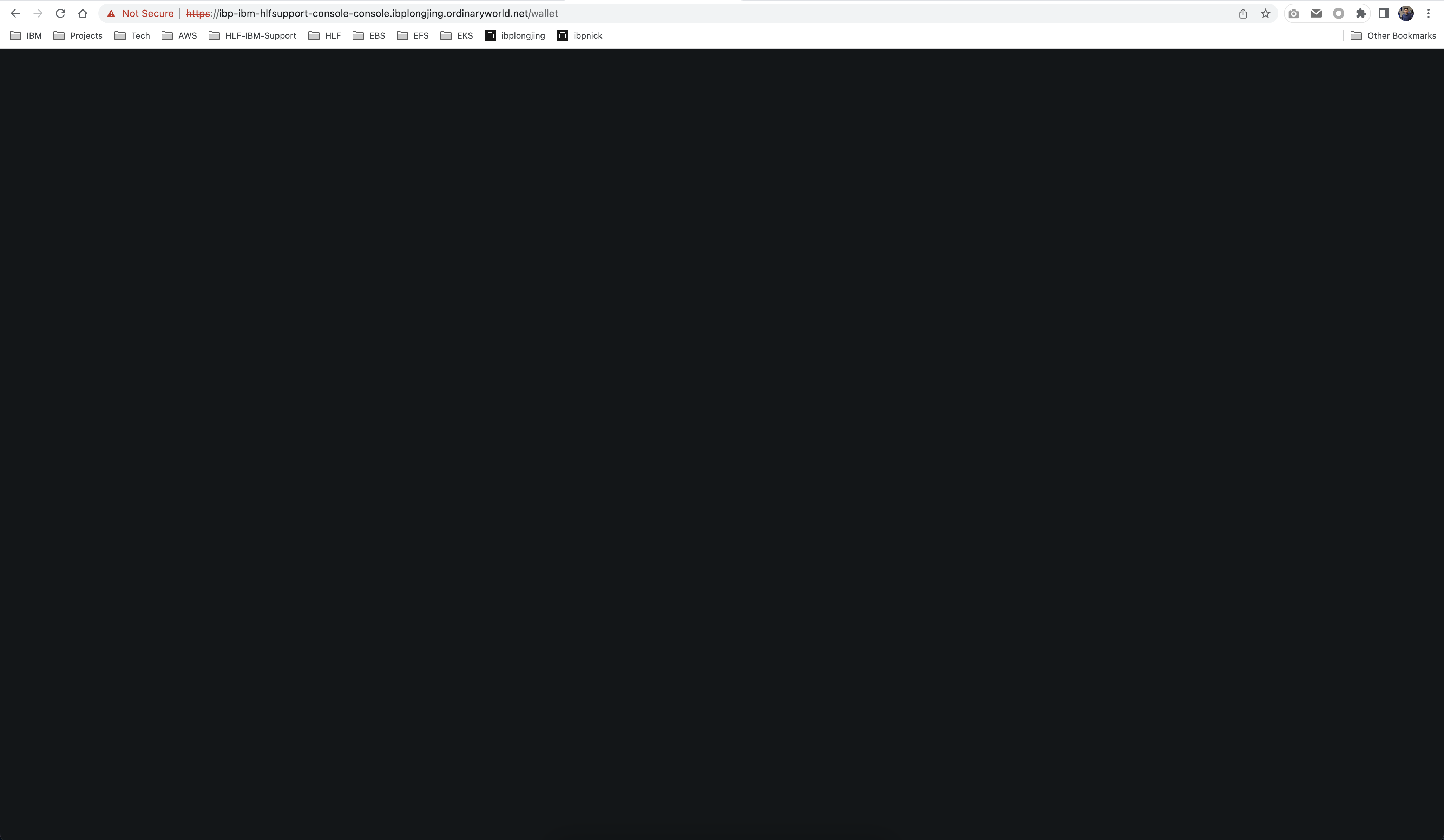